Magnetic Island’s World Heritage Values
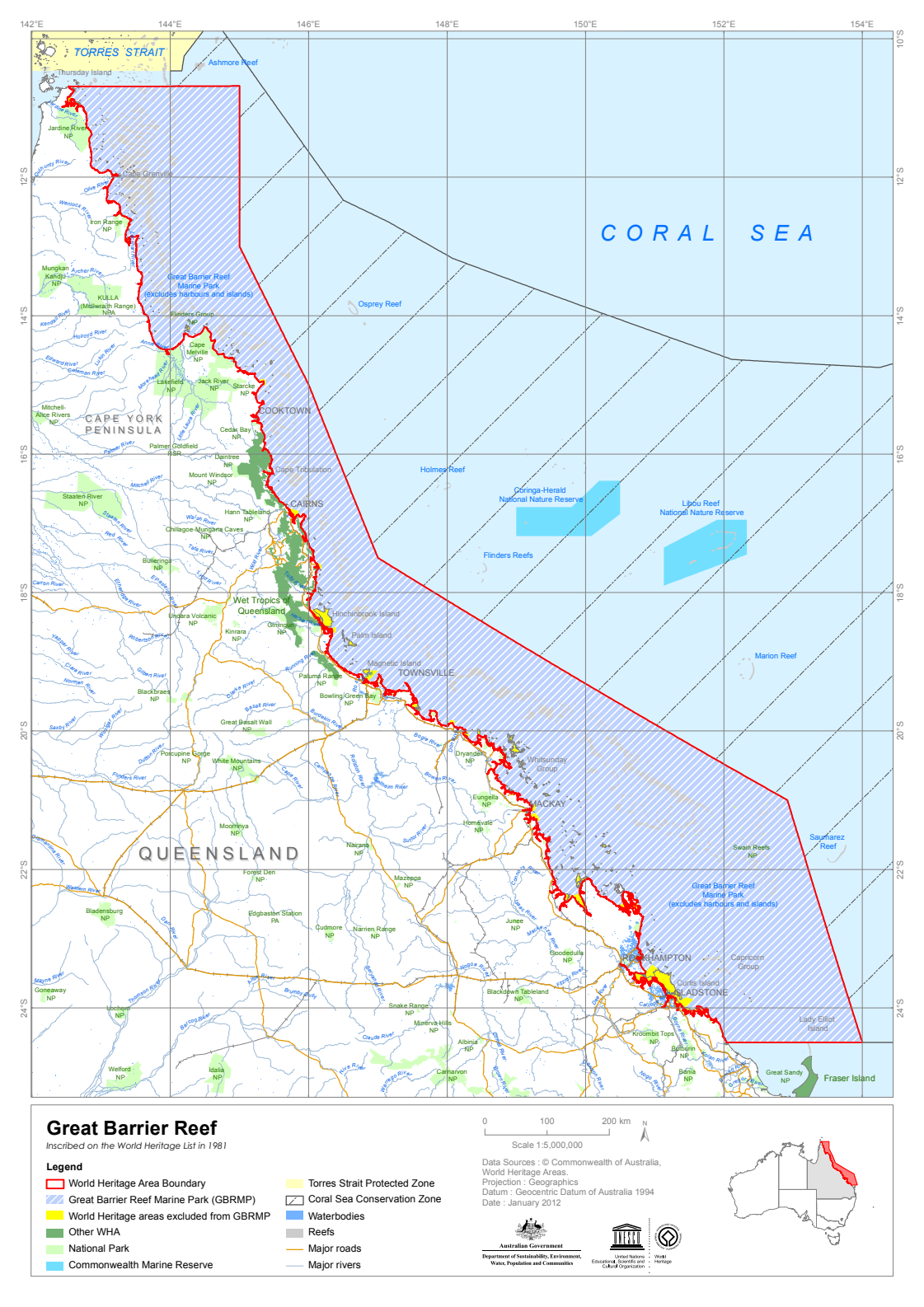 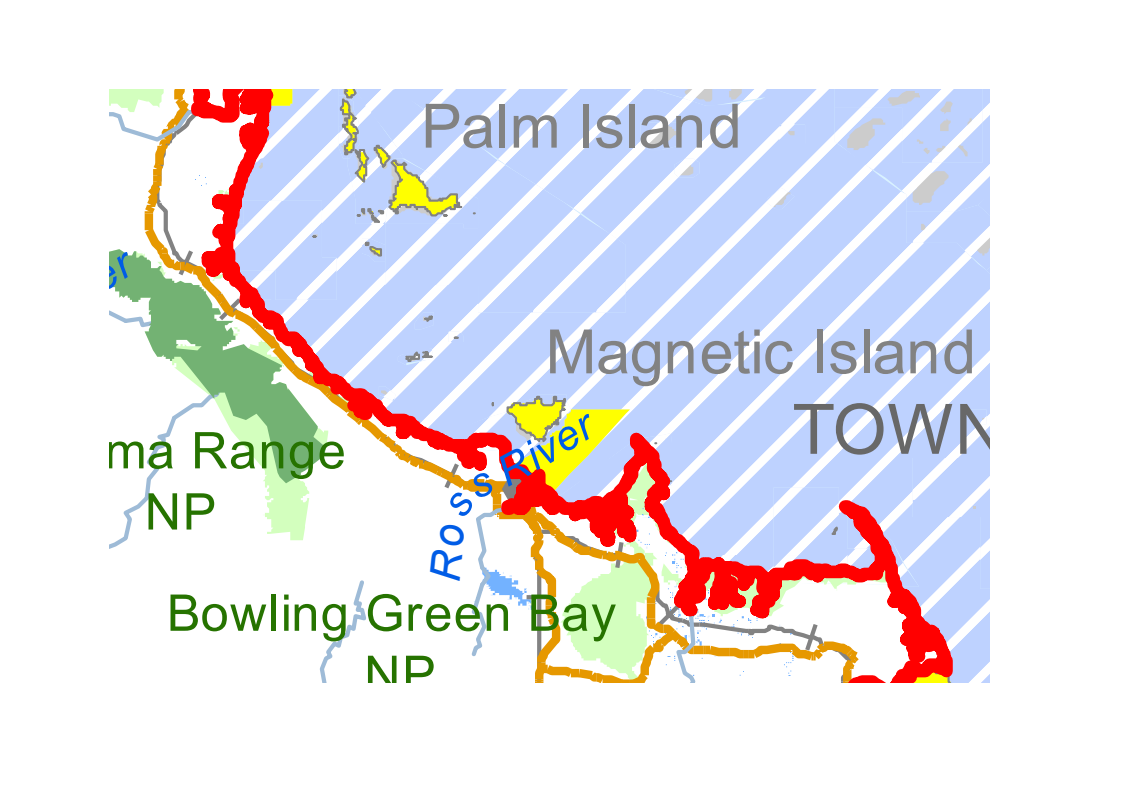 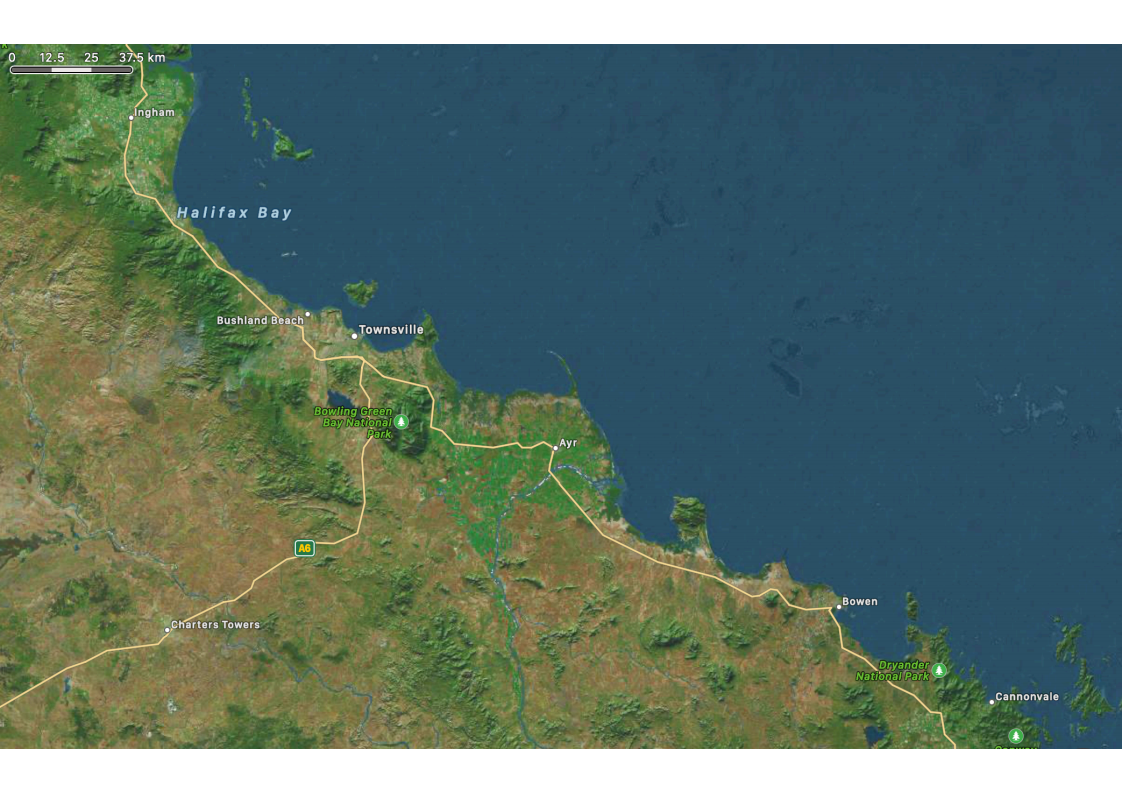 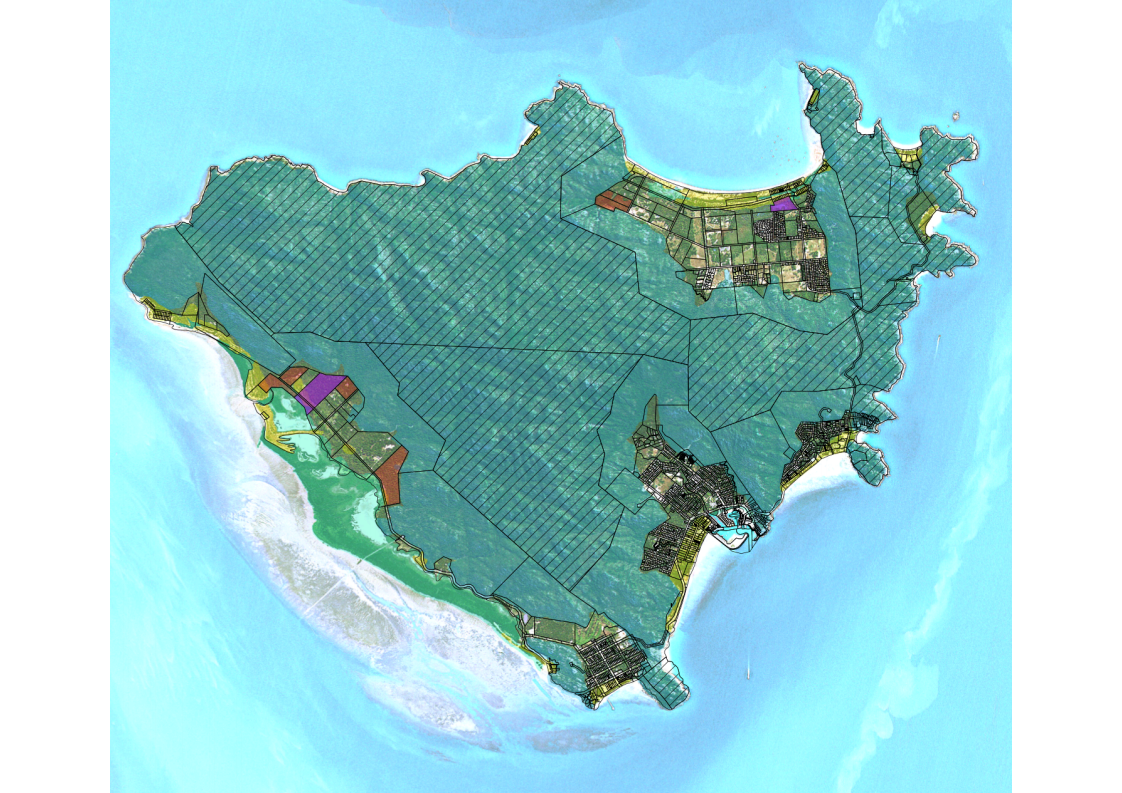